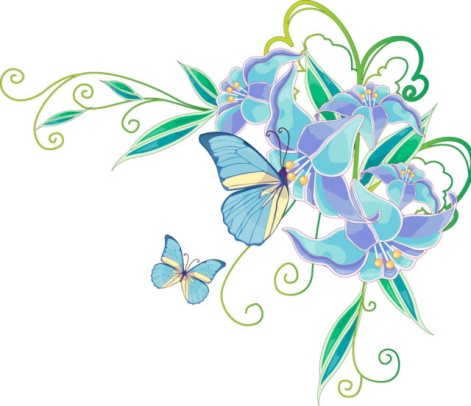 Фруктовый сад
Воспитатель ГБДОУ №100 Центрального района Иванова Н.С.
Яблоки
Груша
Бананы
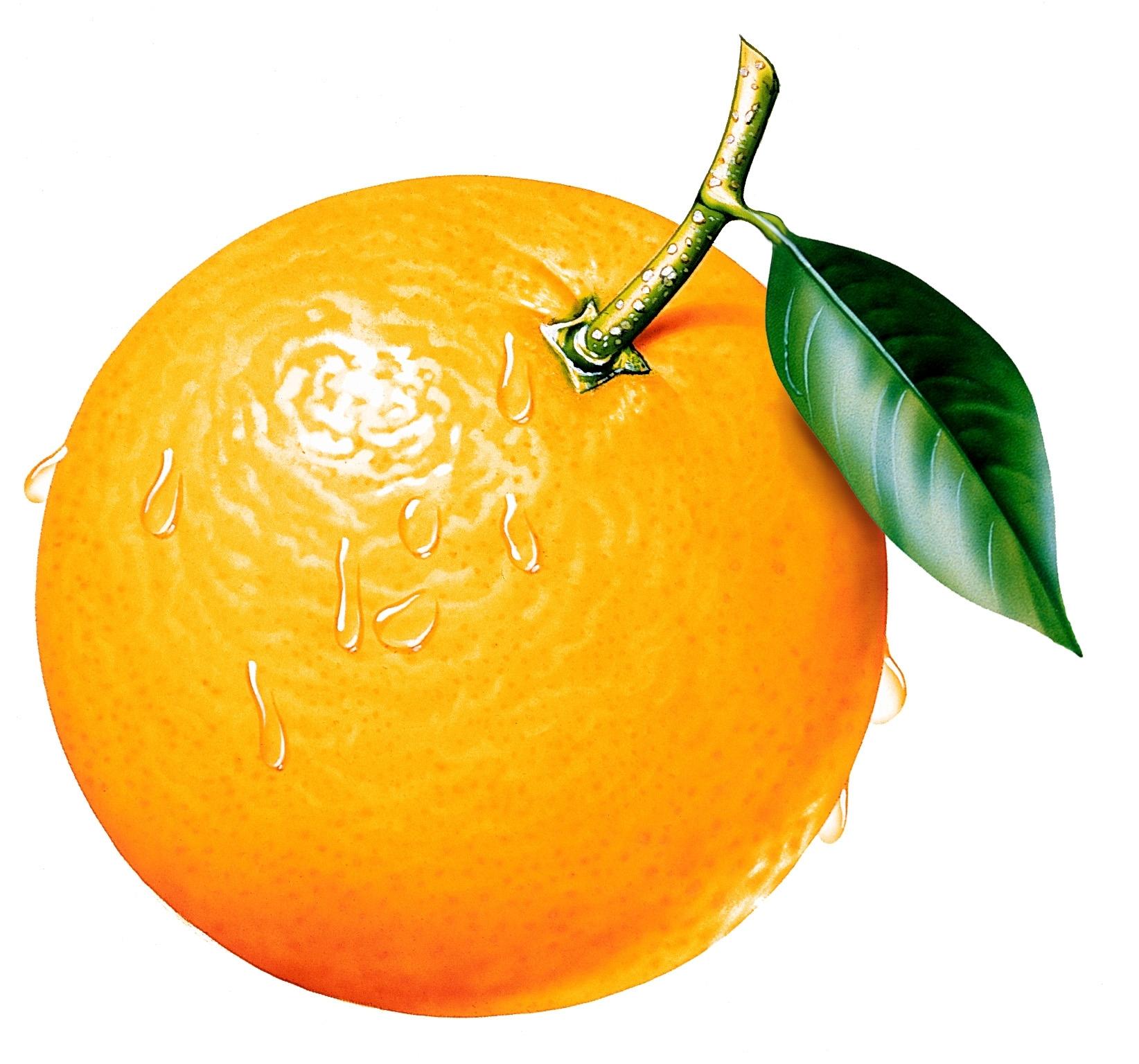 Апельсин
Сливы
Лимон
Ананас
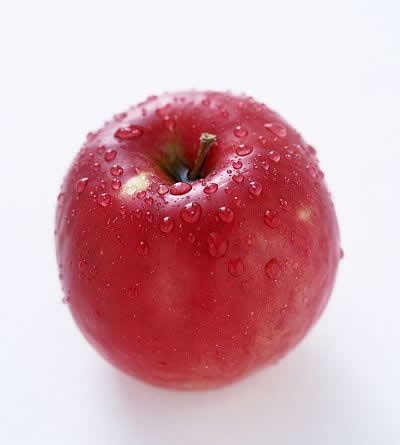 СОК
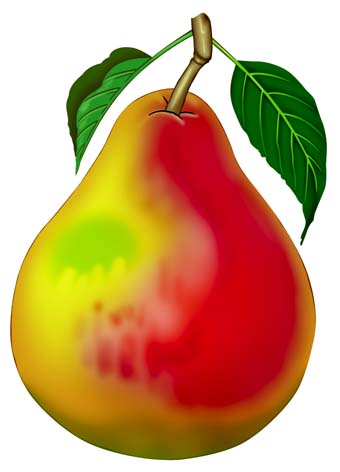 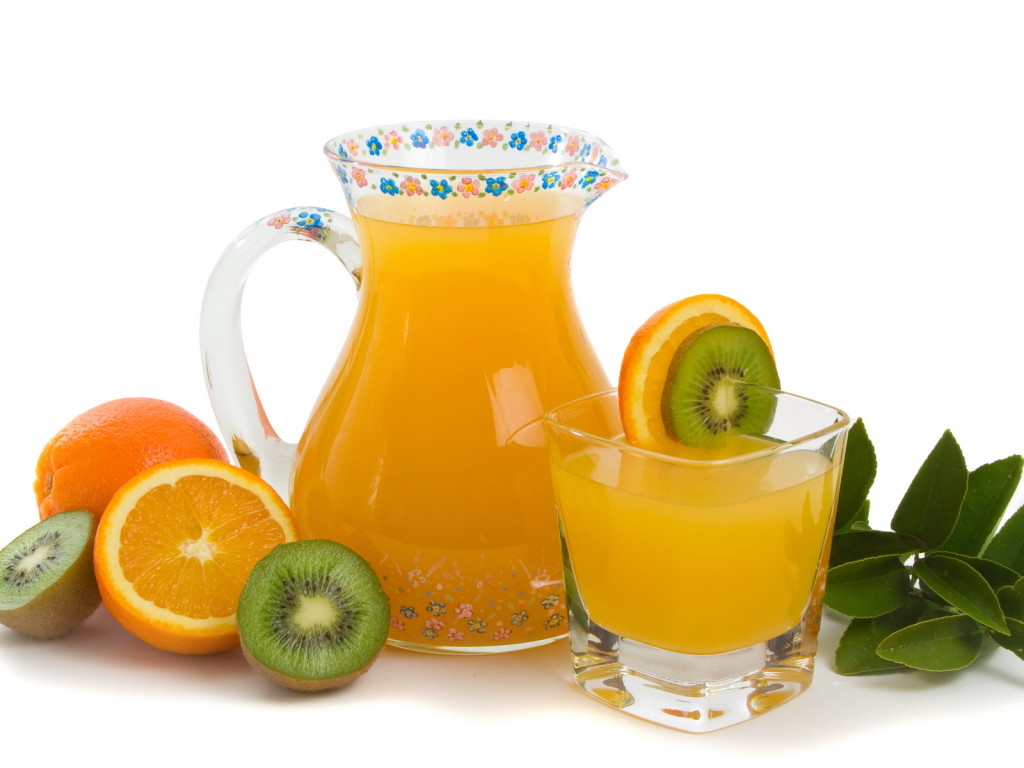 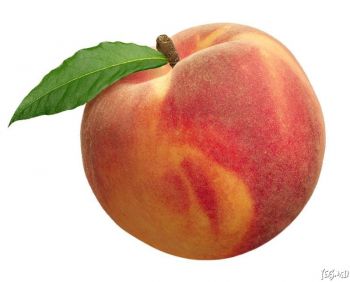 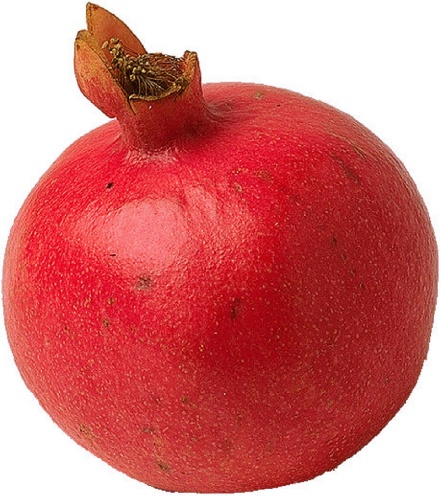 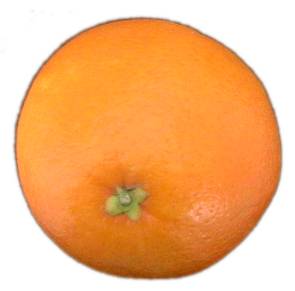 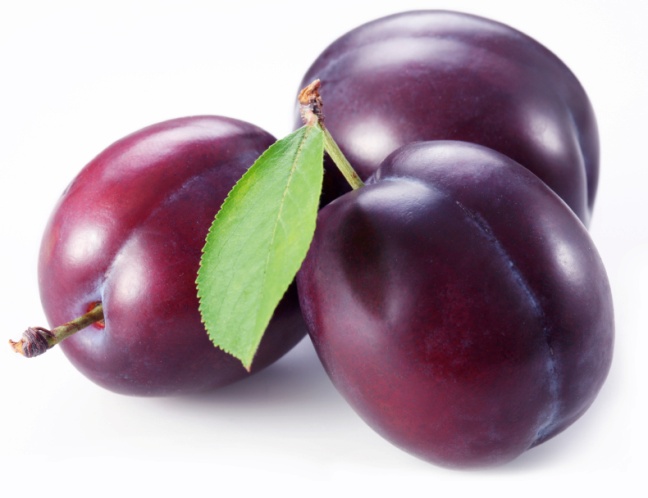 Варенье
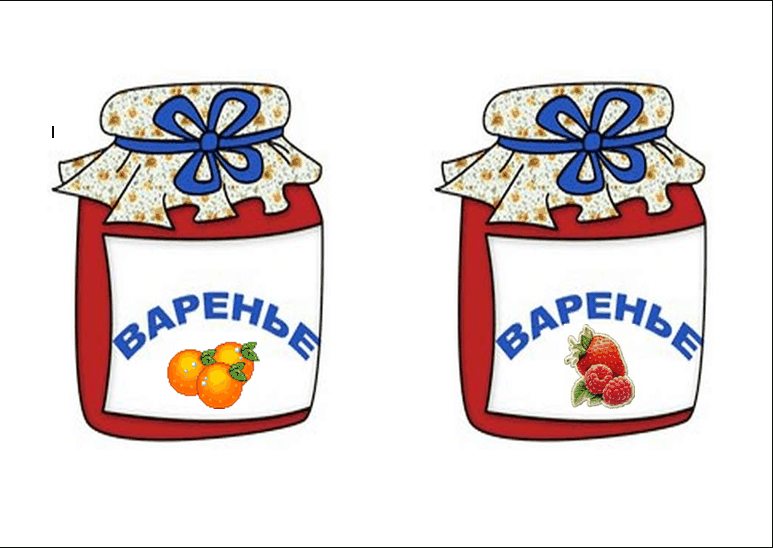 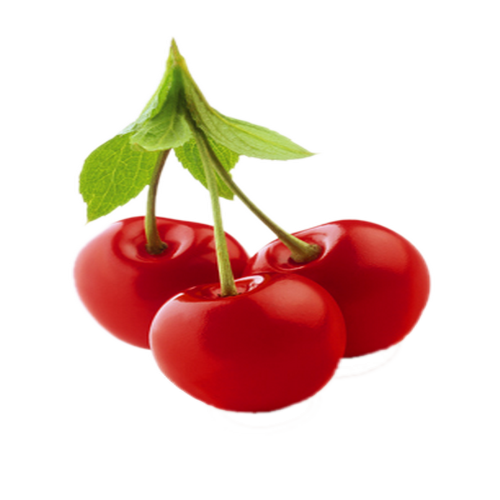 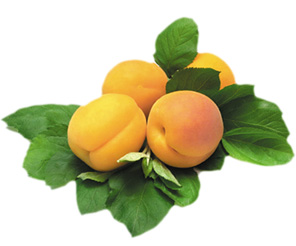 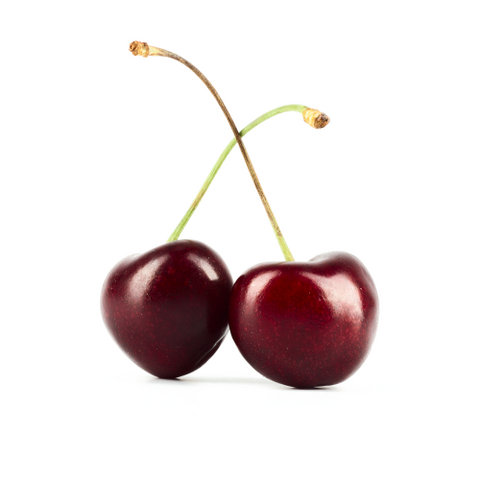 Компот
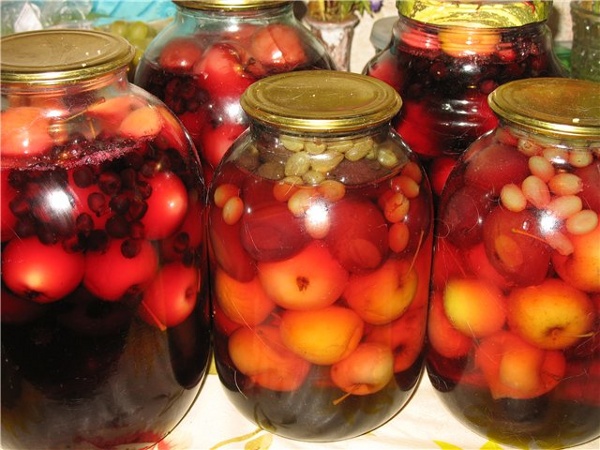 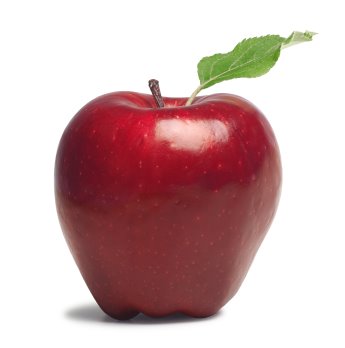 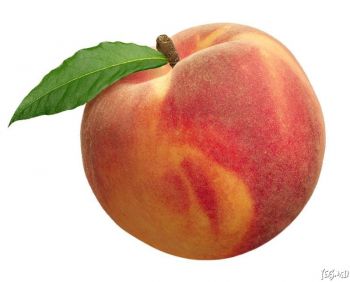 Повидло
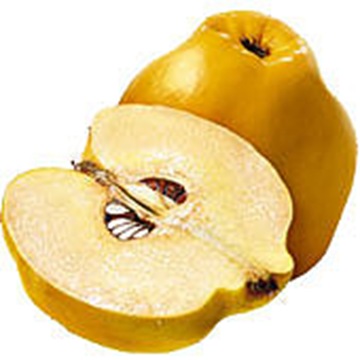 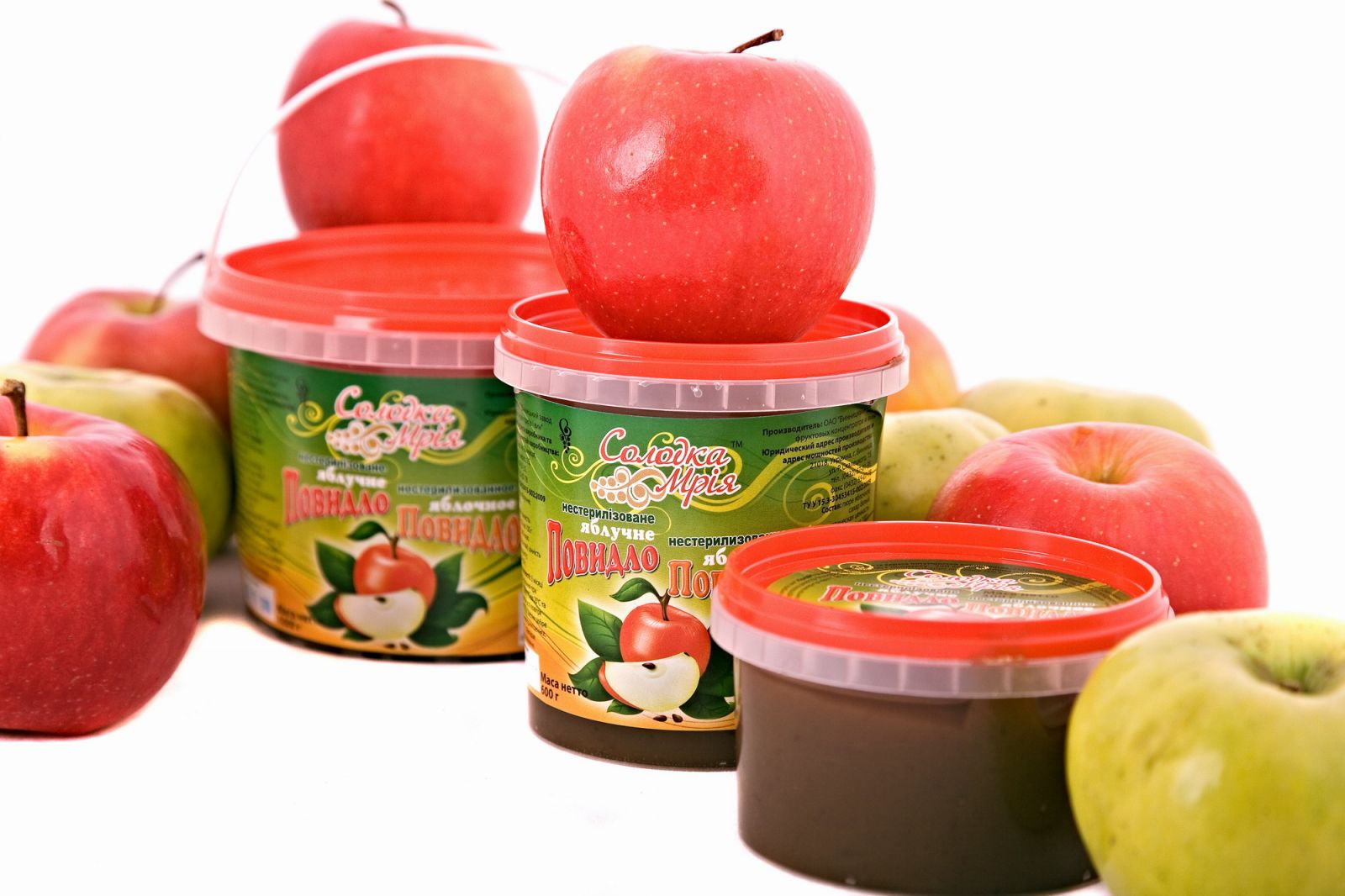 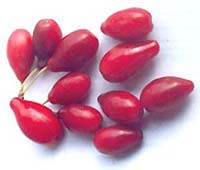 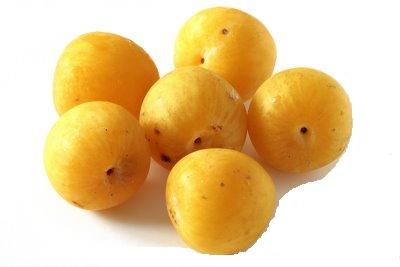 Джем
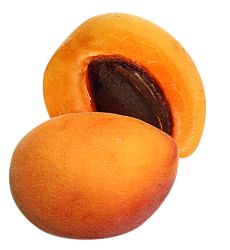 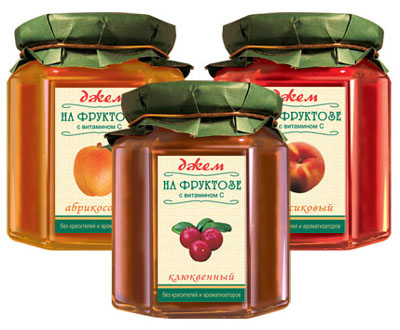 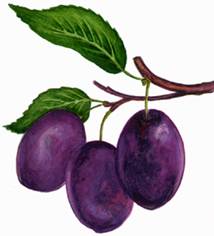 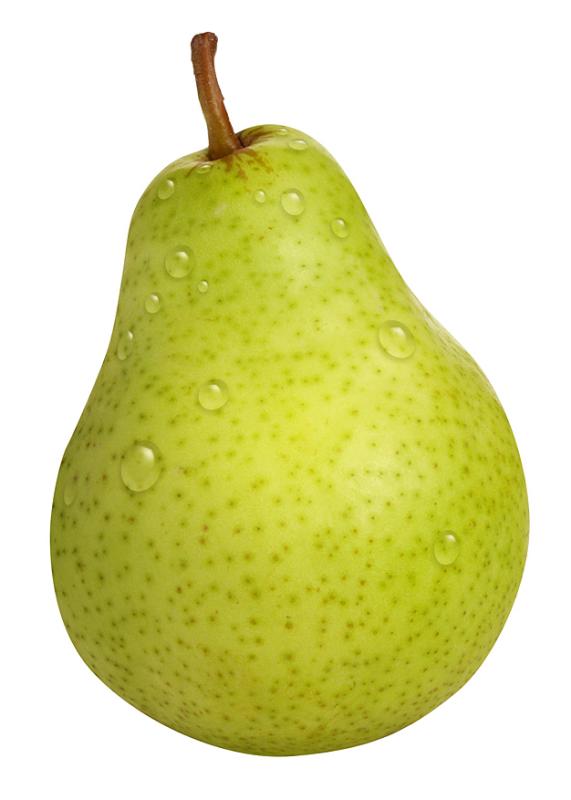 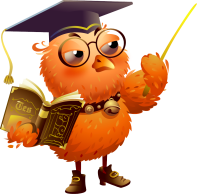 Что лишнее?
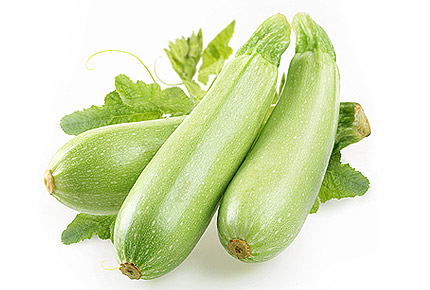 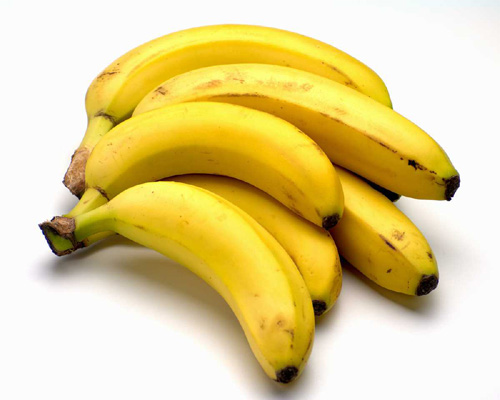 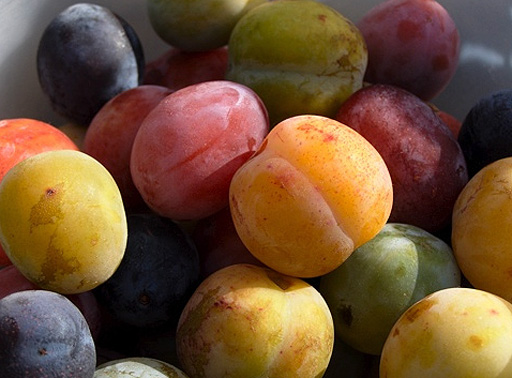 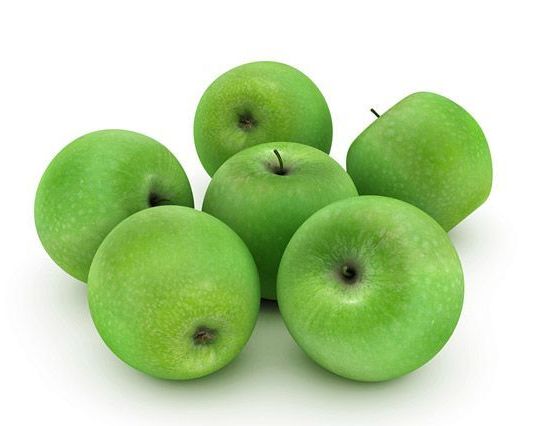 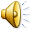 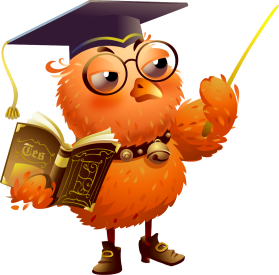 Что лишнее?
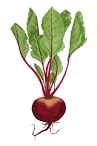 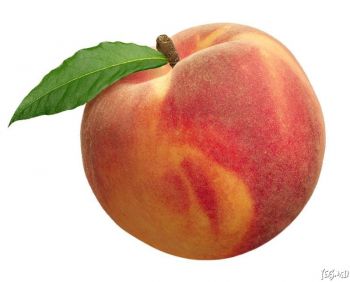 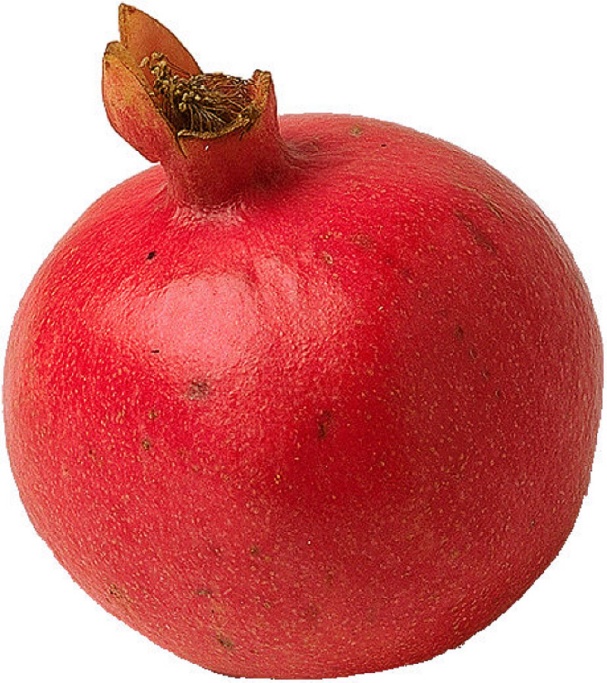 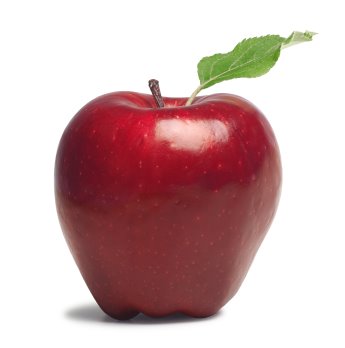 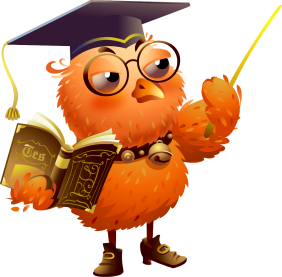 Что лишнее?
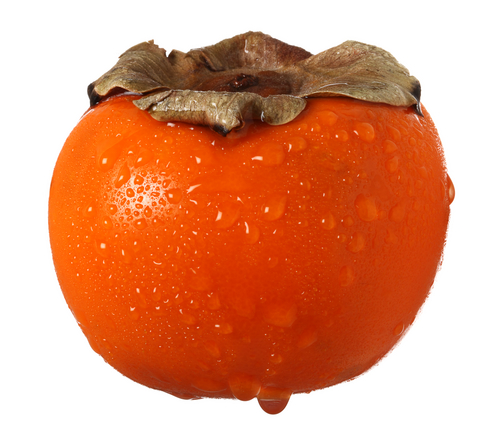 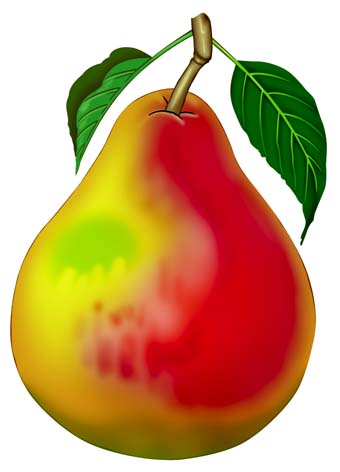 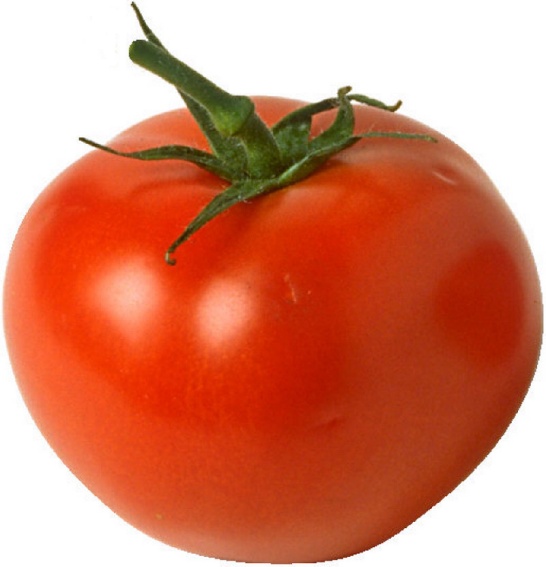 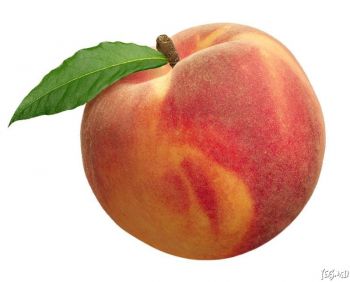 Спасибо за внимание !